1
CYB1033: Aspects légaux de la cybersécurité Chapitre 3, PARTIE 2:Typologie des crimes informatiques 2
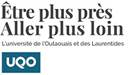 Luigi Logrippo w3.uqo.ca/luigi/CYB1033
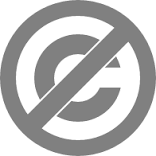 UQO
Les catégories principales
2
1)L’ordinateur comme cible d’infraction
2) Les données cible d’infraction
3) La fraude, le vol et les infractions reliées
4) Les extorsions, le chantage 
5) Contenu défendu
6) Infractions contre la personne
7) Infractions contre les organisations
8) La criminalité organisée
9) Aspects politiques
10) Aspects internationaux
5. Infractions de contenu défendu
3
3
5.1 Le contenu obscène
5.2 La pornographie juvénile (PJ)
Production de PJ
Offre de pornographie juvénile
Transmission de PJ
Possession et utilisation de PJ
5.3 Le contenu haineux
5.1 Le contenu obscène
4
163 (1) Commet une infraction quiconque, produit, imprime, publie, distribue, met en circulation, ou a en sa possession aux fins de publier, de distribuer ou de mettre en circulation quelque écrit, image, modèle, disque de phonographe ou autre chose obscène.
…
(8) Pour l’application de la présente loi, est réputée obscène toute publication dont une caractéristique dominante est l’exploitation indue des choses sexuelles, ou de choses sexuelles et de l’un ou plusieurs des sujets suivants, savoir : le crime, l’horreur, la cruauté et la violence.
5.2 La pornographie juvénile
5
Difficile à croire, mais il y a beaucoup de personnes qui sont presque intoxiquées à la porno juvénile
Ceci crée des risques et conséquences très graves pour les mineurs
Pour cette raisons, les lois cherchent à bloquer tous les comportement reliés
PJ Sources légales
6
Code criminel du Canada, 1985, art. 163
Loi concernant la déclaration obligatoire de la pornographie juvénile sur Internet par les personnes qui fournissent des services Internet, 2011
https://laws-lois.justice.gc.ca/fra/lois/I-20.7/page-1.html
https://laws.justice.gc.ca/fra/reglements/DORS-2011-292/page-1.html
Ce dernier est le règlement pour l’application de la loi
La PJ et l’Internet
7
L’abus d’enfants et la PJ ont été des infractions depuis longtemps
L’introduction de la Toile a rendu possible une aggravation très importante du problème
Possibilité de distribuer en masse de manière non-visible
Possibilité de cacher dans des fichiers cryptés ou difficiles à détecter
Croissance du phénomène, conduisant à nombreuses action policières, judiciaires et condamnations
Les responsables principaux sont souvent hors de portée, possiblement pays où la PJ n’est pas un crime …
Raisons de poursuite
8
Très graves conséquences personnelles et sociales:
Abus très grave d’enfants
Vie ruinée des enfants ciblés 
Alcoolisme, abus de drogues, prostitution, criminalité
Certaines personnes pourraient vouloir reproduire dans leur vie les actes visualisés
Utilisation possible pour séduire des enfants
La possession par elle-même pourrait en principe être considérée sans danger, mais la criminaliser est un moyen pour réduire le phénomène
Définition de PJ
9
Représentations sexuelles impliquant mineurs dans n’importe quel support
Incluant écrits, enregistrements sonores
Peut ne pas impliquer d’enfants réels
Cas d’images virtuelles, dessins
Préconisations ou encouragement d’activités sexuelles impliquant mineurs
Activités qui constituent infractions
10
La production ou possession en vue de publication
L’offre, la publicité,
La publication, la distribution, la transmission
La requête, l’acquisition, la possession 
L’usager peut se défendre disant que les images étaient dans le cache de son ordinateur, il n’en savait rien …
https://www.avocatcriminel.ca/blogue/pornographie-juvenile-concept-de-possession-et-validite-de-la-saisie-du-materiel/
Le simple accès
Le but de profit n’est pas nécessaire pour l’infraction, mais est une aggravante
Croire que le sujet n’était pas mineur n’est pas une excuse!
Propagation …
11
Les usagers de PJ s’organisent souvent en groupes
Condition pour entrer dans certains groupes est d’apporter des nouveaux contenus
Donc nouveaux crimes
Code criminel: définition de PJ
12
163.1 (1) Au présent article, pornographie juvénile s’entend, selon le cas :
a) de toute représentation photographique, filmée, vidéo ou autre, réalisée ou non par des moyens mécaniques ou électroniques :
(i) soit où figure une personne âgée de moins de dix-huit ans ou présentée comme telle et se livrant ou présentée comme se livrant à une activité sexuelle explicite,
(ii) soit dont la caractéristique dominante est la représentation, dans un but sexuel, d’organes sexuels ou de la région anale d’une personne âgée de moins de dix-huit ans;
b) de tout écrit, de toute représentation ou de tout enregistrement sonore qui préconise ou conseille une activité sexuelle avec une personne âgée de moins de dix-huit ans qui constituerait une infraction à la présente loi;
c) de tout écrit dont la caractéristique dominante est la description, dans un but sexuel, d’une activité sexuelle avec une personne âgée de moins de dix-huit ans qui constituerait une infraction à la présente loi;
d) de tout enregistrement sonore dont la caractéristique dominante est la description, la présentation ou la simulation, dans un but sexuel, d’une activité sexuelle avec une personne âgée de moins de dix-huit ans qui constituerait une infraction à la présente loi.
Code criminel: punition
13
Code criminel - L.R.C. (1985), ch. C-46 (Article 163.1)Définition de pornographie juvénile
163.1 (1) Au présent article, pornographie juvénile s’entend, selon le cas :
….
(2) Quiconque produit, imprime ou publie, ou a en sa possession en vue de la publication, de la pornographie juvénile est coupable d’un acte criminel passible d’un emprisonnement maximal de quatorze ans, la peine minimale étant de un an.
(3) Quiconque transmet, rend accessible, distribue, vend, importe ou exporte de la pornographie juvénile ou en fait la publicité, ou en a en sa possession en vue de la transmettre, de la rendre accessible, de la distribuer, de la vendre, de l’exporter ou d’en faire la publicité, est coupable ….
(4) Quiconque a en sa possession de la pornographie juvénile est coupable :
…..
(4.1) Quiconque accède à de la pornographie juvénile est coupable :
(4.2) Pour l’application du paragraphe (4.1), accède à de la pornographie juvénile quiconque, sciemment, agit de manière à en regarder ou fait en sorte que lui en soit transmise.
……
(5) Le fait pour l’accusé de croire qu’une personne figurant dans une représentation qui constituerait de la pornographie juvénile était âgée d’au moins dix-huit ans ou était présentée comme telle ne constitue un moyen de défense contre une accusation portée sous le régime du paragraphe (2) que s’il a pris toutes les mesures raisonnables, d’une part, pour s’assurer qu’elle avait bien cet âge et, d’autre part, pour veiller à ce qu’elle ne soit pas présentée comme une personne de moins de dix-huit ans.
Sujet complexe
14
Pour approfondir ce sujet, vous pouvez lire le livre de Clough qui contient un long chapitre sur les différents aspects de la PJ, discussion d’épisodes, investigations, sentences de tribunaux … 
Le Chap. 3 du livre de Fortin contient la description de quelques cas juridiques
La simple possession et usage personnel
15
La question de punir ces activités pourrait être considérée en contradiction avec les droit de liberté car elles ne sont pas manifestement nuisibles
Plusieurs juristes se sont prononcés dans la matière
Les exceptions admises par la Cour Suprême du Canada ont été extrêmement limitées
Jugement de la Cour Suprême, 2011
16
R. c. Sharpe - Décisions de la CSC (lexum.com)
L’accusé a fait valoir que « La possession de pornographie juvénile est une forme d’expression protégée par l’al. 2b) de la Charte.  »
2) Chacun a les libertés fondamentales …
b) liberté de pensée, de croyance, d’opinion et d’expression, y compris la liberté de la presse et des autres moyens de communication 
c) cependant il est universellement reconnu que tous les droits doivent avoir des limites ‘raisonnables’
Exceptions reconnues par la Cour
17
La Cour Suprême a considéré qu’en effet la loi sur la PJ affecte les droits de libertés
Elle a dit aussi que ces droits ne sont pas absolus au Canada, certaines formes d’expressions peuvent être limitées
Elle a enfin reconnu les exceptions suivantes:
1. matériel créé par l’intéressé :  c’est-à-dire les écrits ou représentations créés par l’accusé seul et conservés par ce dernier exclusivement pour son usage personnel
Ex.: journal intime d’un adolescent
2.  enregistrements privés d’une activité sexuelle légale :   c’est-à-dire tout enregistrement visuel créé par l’accusé ou dans lequel ce dernier figure, qui ne représente aucune activité sexuelle illégale et qui est conservé par l’accusé exclusivement pour son usage personnel.
Ex: à un couple d’adolescents qui crée et conserve des photos sexuellement explicites d’eux-mêmes séparément ou ensemble en train de se livrer à une activité sexuelle légale, pourvu qu’ils aient pris les photos ensemble et qu’ils ne les aient échangées qu’entre eux.
Pour les fournisseurs de services informatiques
18
Loi concernant la déclaration obligatoire de la pornographie juvénile sur Internet par les personnes qui fournissent des services Internet (2011)

 La personne qui est avisée, dans le cadre des services Internet qu’elle fournit au public, d’une adresse de protocole Internet ou d’une adresse URL où pourrait se trouver de la pornographie juvénile communique l’adresse dans les meilleurs délais, selon les modalités réglementaires, à l’organisme désigné par les règlements

Cependant, le fournisseurs de services informatiques ne peuvent pas, de leur initiative, effectuer des fouilles pour chercher des données criminelles
Questions de révision
19
La simple possession de PJ est-elle une infraction? Expliquez.
Quelles sont les limites établies par la Court Suprême du Canada et pourquoi
5.3 Le contenu haineux
20
Cas particulier des ‘crimes de haine’
Les articles 318 et suivants du Code Criminel s’adressent à la Propagande haineuse contre des groupes identifiables:
Encouragement au génocide
Incitation et fomentation de haine
groupe identifiable s’entend de toute section du public qui se différencie des autres par la couleur, la race, la religion, l’origine nationale ou ethnique, l’âge, le sexe, l’orientation sexuelle ou la déficience mentale ou physique
Cependant la loi Canadienne ne considère pas les aspects particuliers reliés à l’informatique
Code criminel: génocide
21
318 (1) Quiconque préconise ou fomente le génocide est coupable d’un acte criminel et passible d’un emprisonnement maximal de cinq ans.
(2) Au présent article, génocide s’entend de l’un ou l’autre des actes suivants commis avec l’intention de détruire totalement ou partiellement un groupe identifiable, à savoir :
a) le fait de tuer des membres du groupe;
b) le fait de soumettre délibérément le groupe à des conditions de vie propres à entraîner sa destruction physique.
(4) Au présent article, groupe identifiable s’entend de toute section du public qui se différencie des autres par la couleur, la race, la religion, l’origine nationale ou ethnique, l’âge, le sexe, l’orientation sexuelle, l’identité ou l’expression de genre ou la déficience mentale ou physique.
Code criminel: incitation à la haine
22
319 (1) Quiconque, par la communication de déclarations en un endroit public, incite à la haine contre un groupe identifiable, lorsqu’une telle incitation est susceptible d’entraîner une violation de la paix, est coupable :
a) soit d’un acte criminel et passible d’un emprisonnement maximal de deux ans;
b) soit d’une infraction punissable sur déclaration de culpabilité par procédure sommaire.
(2) Quiconque, par la communication de déclarations autrement que dans une conversation privée, fomente volontairement la haine contre un groupe identifiable est coupable :
a) soit d’un acte criminel et passible d’un emprisonnement maximal de deux ans;
b) soit d’une infraction punissable sur déclaration de culpabilité par procédure sommaire.
(3) Nul ne peut être déclaré coupable d’une infraction prévue au paragraphe (2) dans les cas suivants :
a) il établit que les déclarations communiquées étaient vraies;
b) il a, de bonne foi, exprimé une opinion sur un sujet religieux ou une opinion fondée sur un texte religieux auquel il croit, ou a tenté d’en établir le bien-fondé par argument;
c) les déclarations se rapportaient à une question d’intérêt public dont l’examen était fait dans l’intérêt du public et, pour des motifs raisonnables, il les croyait vraies;
d) de bonne foi, il voulait attirer l’attention, afin qu’il y soit remédié, sur des questions provoquant ou de nature à provoquer des sentiments de haine à l’égard d’un groupe identifiable au Canada.
Charte des lois et libertés
23
Libertés fondamentales
2 Chacun a les libertés fondamentales suivantes :
a) liberté de conscience et de religion;
b) liberté de pensée, de croyance, d’opinion et d’expression, y compris la liberté de la presse et des autres moyens de communication;
c) Cependant il est universellement reconnu que tous les droits doivent avoir des limites ‘raisonnables’
Pour la définition de ‘raisonnable’, voir:
M. Freiman. Hate speech and the reasonable Supreme Court of Canada. Osgoode Hall Law School, York University, 2013 (Consulté avril 2022)
Culpabilité difficile à déterminer
24
Contrairement au cas de PJ, il y a beaucoup de raisons d’excuse
 Bonne foi, etc.
On demande aussi la ‘preuve du dommage’
Le responsable peut aussi invoquer la liberté d’expression protégée par la Charte
Donc tout procès traitant du contenu haineux sera difficile et sujet de nombreuses discussions
La loi est évidemment applicable aux sites sociaux etc.
Lectures pour approfondissement
25
Pour en savoir plus sur la loi sur le contenu haineux et l’apologie du terrorisme au Canada, consulter le textes suivants:
Gouvernement du Canada. Lutte contre les discours et crimes haineux. Modifications législatives proposées de la loi canadienne sur les droit de la personne et le code criminel, 2021. 
J. Walker. Discours haineux et liberté d’expression: balises légales au Canada. Bibliothèque du Parlement, 2018.
Commission canadiennedes droits de la personne. Liberté d’expression et droit à la protection contre la haine à l’ère d’internet, 2009.
L. Gill. Legal aspects of hate speech in Canada. Center for media, technology and democracy, 2020
Il y en a beaucoup d’autres
Lois admin reliées « contenus » (non-criminelles)
26
En fin de 2022, deux projets de lois de ce type sont en considération:
Loi C-11: modifiant la loi sur le CRTC se préoccupe entre autres d’augmenter la visibilité du « contenu canadien »
Loi C-18: « Loi concernant les plateformes de communication en ligne rendant disponible du contenu de nouvelles aux personnes se trouvant au Canada « 
Ces lois paraissent être peu reliées à la sécurité informatique
Pas criminelles
Questions de révision
27
Quelqu’un écrit dans un site social:
Il faut enlever les lunettes à tous ceux qui en portent!
Est-ce une infraction, laquelle et pourquoi?
Quelqu’un cherche à se défendre d’accusations concernant avoir incité à la haine dans son site social
Que pourrait-il dire en sa défense?
Lisez bien l’article
De retour aux catégories principales
28
1) L’ordinateur comme cible d’infraction
2) Les données cible d’infraction
3) La fraude, le vol et les infractions reliées
4) Les extorsions, le chantage 
5) Contenu défendu
6) Infractions contre la personne
7) Infractions contre les organisations
8) La criminalité organisée
9) Aspects politiques
10) Aspects internationaux
6. Infractions contre la personne
29
1) Le leurre (grooming)
2) Cyberharcèlement (cyberstalking)
3) Voyeurisme
4) Doxxing
5) Sextos
6) Contre les bonnes mœurs
7) Autres …
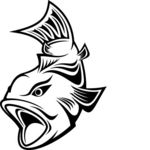 6.1 Le leurre, cyberprédations(grooming)
30
L'article 172.1 du Code criminel interdit à un adulte de communiquer avec une personne mineure (ou qu’il croit être mineure) en vue de commettre une infraction d'ordre sexuel comme:
avoir des contacts sexuels avec un jeune de moins de 16 ans, 
inciter un.e jeune à avoir des contacts sexuels, 
inciter à s'exhiber devant sa webcam ou 
de visionner du matériel pornographique.
ou à fins d’enlèvement
Leurre et suites (noter les différentes limites d’âge)
31
172.1 (1) Commet une infraction quiconque communique par un moyen de télécommunication avec :
    a) une personne âgée de moins de dix-huit ans ou qu’il croit telle, en vue de faciliter la perpétration à son égard d’une infraction visée au paragraphe 153(1) [exploitation sexuelle], aux articles 155 [inceste], 163.1 [corruption de moeurs], … ou 279.011 ou aux paragraphes 279.02(2), 279.03(2) [enlèvement, traite de personnes, prise d’otage et rapt] , 286.1(2), 286.2(2) ou 286.3(2) [marchandisation des activités sexuelles];
    b) une personne âgée de moins de seize ans ou qu’il croit telle, en vue de faciliter la perpétration à son égard d’une infraction visée aux articles 151 ou 152 [contacts sexuels], aux paragraphes 160(3) [bestialité] ou 173(2) [exhibitionnisme] ou aux articles 271, 272, 273 [agression sexuelle] ou 280 [enlèvement];
    c) une personne âgée de moins de quatorze ans ou qu’il croit telle, en vue de faciliter la perpétration à son égard d’une infraction visée à l’article 281 [enlèvement].
(3) La preuve que la personne visée aux alinéas (1)a), b) ou c) a été présentée à l’accusé comme ayant moins de dix-huit, seize ou quatorze ans, selon le cas, constitue, sauf preuve contraire, la preuve que l’accusé la croyait telle.
(4) Le fait pour l’accusé de croire que la personne visée aux alinéas (1)a), b) ou c) était âgée d’au moins dix-huit, seize ou quatorze ans, selon le cas, ne constitue un moyen de défense contre une accusation fondée sur le paragraphe (1) que s’il a pris des mesures raisonnables pour s’assurer de l’âge de la personne.
Leurre Phases (v. livre de Clough)
32
Contact initial
Formation d’un rapport de confiance
Évaluation du risque
Création d’une relation d’exclusivité
Phase d’exploitation sexuelle
Rapports ou création d’images
Conclusion
Leurre: Phase 1
33
Contact initial
Grande majorité: internet chat rooms
Jeux
Réseaux sociaux
Visualisation de la page personnelle de la victime
Le délinquant se déclare souvent comme plus vieux et plus expérimenté que la victime
En tout cas, il cache ou ment beaucoup sur soi-même
Leurre: Phase 2
34
Le délinquant essaye d’établir un sens de confiance et évalue la victime
Les victimes les plus vulnérables sont:
De famille non-fonctionnelles
Solitaires ou déprimés, complexés
Le délinquant cherche à identifier les faiblesses de la victime
La fait parler
Leurre: Phase 3
35
Le délinquant évalue les risques:
Possibilité d’être identifié
Présence de défenses pour la victime, p.ex. parents en garde
Leurre: Phase 4
36
Le délinquant cherche à approfondir une relation de confiance
Cette phase dure souvent plusieurs semaines
Est effectuée normalement par plusieurs moyens
Appels téléphoniques
Cadeaux
La victime commence à se sentir personnellement impliquée, consent et n’avertit pas les parents ou les autorités
Leurre: Phase 5
37
La relation devient souvent sexuelle ou conduit à autres abus
Discussions sexuelles
Transmission d’images
Et plus …
Leurre: Phase 6
38
Dans la majorité des cas, la relation peut  devenir plus directe, conduisant à des infractions plus graves, 
Production de PJ
Extorsions …
Différents cas d’abus de mineurs
Le délinquant peut aussi interrompre la relation, s’il voit la possibilité d’être exposé
Infractions dans la phase préparatoire
39
Bien que dans les premières phases l’activité vraiment nuisible pourrait ne pas avoir commencé, la loi punit encore l’activité
Il est suffisant que le délinquant croie que la victime soit un mineur
Entre autres car on veut être capables de punir les contacts avec agents de police déguisés
Infractions reliées (décisions de tribunaux)
40
Transmission de matériaux obscènes aux mineurs
Production de tels matériaux
Différentes contacts à travers l’internet pour gagner la confiance d’un mineur
Encouragement à l’activité sexuelle
Extorsions
Voyages avec intention
Le délinquant entreprend un voyage avec l’intention de poursuivre des activités criminelle contre un mineur
Un gros cas:
https://ca.vlex.com/vid/r-v-mackie-d-681078849
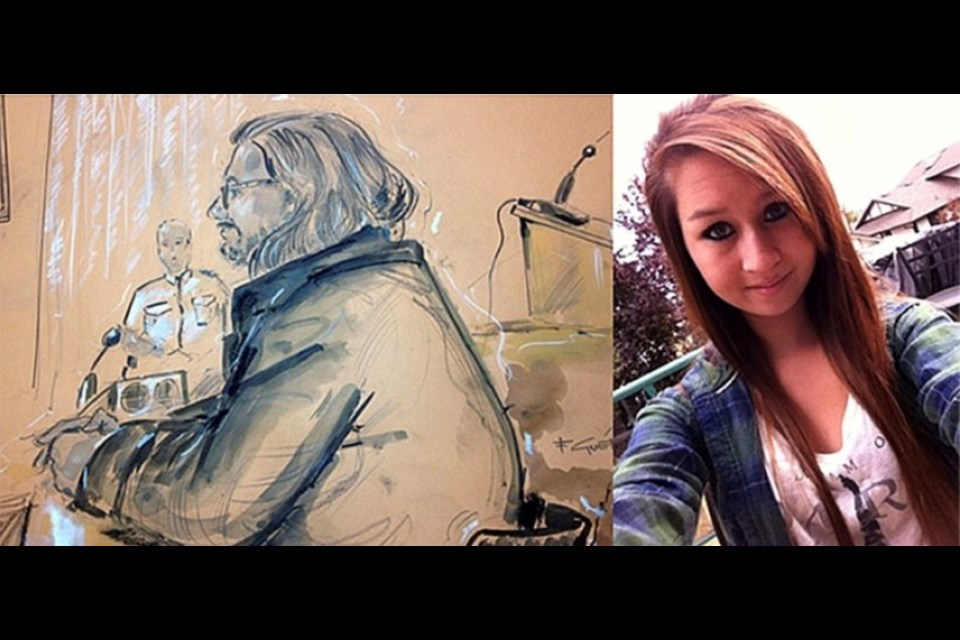 Cas de Amanda Todd
Tricity news
41
Amanda Todd, âge 15, a commis suicide en 2012 après s’être plainte sur Youtube d’une campagne persistante de « sextortion »
Des personnes (apparemment plusieurs) ont recueilli des images compromettantes sur elle et les ont distribuées 
Avec le but de l’humilier ou aussi d’obtenir d’elle 
des autres images 
faveurs sexuels
Elle a fini pour penser que toute sa vie aurait été contrôlée de cette manière
Extradition et condamnation de Aydin Coban
42
Aydin Coban, un hollandais, avait déjà été condamné dans son pays pour une série de crimes reliés
Il a été extradé au Canada et accusé de:
Extorsion
Importation et distribution de porno juvénile
Possession de PJ
Communication avec l’intention de leurre contre un enfant
Harcèlement criminel
Il n’a pas été accusé d’avoir causé la mort de Amanda
En août 2022 un tribunal avec jury de la Colombie Britannique l’a retenu coupable de toutes les accusations
Utilisation de différentes identités
43
Coban avait exécuté ses actes utilisant différentes identités et différents ordis dans une période de plus de deux ans
La défense de Coban avait plaidé qu’il y avait doute raisonnable car il n’y avait pas assez de preuves pour relier Coban aux différentes identités
Les preuves étaient en effet fragmentaires, mais nombreuses, détails dans:
https://ici.radio-canada.ca/nouvelle/1902927/amanda-todd-harcelement-aydin-coban-suicide
6.2 Cyber-harcèlement (Cyberstalking)
44
Motivations: susciter des craintes pour jalousie, ressentiment, obsession
Intrusions et communications répétées, telles que la victime peut penser d’être en danger
Surveillance, espionnage
Trop souvent le criminel est homme, la victime femme
Peut être suivi par des actes de violence
Les effets psychologiques sur la victime peuvent être graves
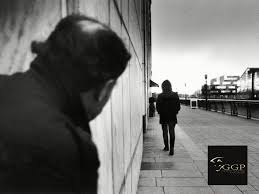 Harcèlement criminel
45
264 (1) Il est interdit, sauf autorisation légitime, d’agir à l’égard d’une personne sachant qu’elle se sent harcelée ou sans se soucier de ce qu’elle se sente harcelée si l’acte en question a pour effet de lui faire raisonnablement craindre — compte tenu du contexte — pour sa sécurité ou celle d’une de ses connaissances.
    (2) Constitue un acte interdit aux termes du paragraphe (1), le fait, selon le cas, de :
        a) suivre cette personne ou une de ses connaissances de façon répétée;
        b) communiquer de façon répétée, même indirectement, avec cette personne ou une de ses connaissances;
        c) cerner ou surveiller sa maison d’habitation ou le lieu où cette personne ou une de ses connaissances réside, travaille, exerce son activité professionnelle ou se trouve;
        d) se comporter d’une manière menaçante à l’égard de cette personne ou d’un membre de sa famille.
Cyber-intimidation (bullying)
46
La motivation principale est le désir d’établir ou exploiter un rapport de force pour contrôler, par différents moyens 
Violence
Menaces
Endommagement
Suivre la personne
La surveiller, notamment par moyens électr.
Cachement de biens
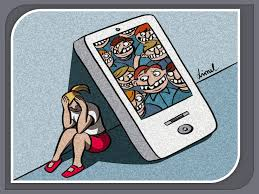 Intimidation, code criminel
47
423 (1) Est coupable soit d’un acte criminel passible d’un emprisonnement maximal de cinq ans, soit d’une infraction punissable sur déclaration de culpabilité par procédure sommaire quiconque, injustement et sans autorisation légitime, dans le dessein de forcer une autre personne à s’abstenir de faire une chose qu’elle a légalement le droit de faire, ou à faire une chose qu’elle peut légalement s’abstenir de faire, selon le cas :
a) use de violence ou de menaces de violence envers cette personne, ses enfants ou son partenaire intime, ou endommage ses biens;
b) intimide ou tente d’intimider cette personne ou un parent de cette personne par des menaces de violence ou d’un autre mal, ou de quelque peine, à elle ou à l’un de ses parents, ou de dommage aux biens de l’un d’entre eux, au Canada ou à l’étranger;
c) suit avec persistance cette personne;
d) cache des outils, vêtements ou autres biens, possédés ou employés par cette personne, ou l’en prive ou fait obstacle à l’usage qu’elle en fait;
e) avec un ou plusieurs autres, suit désordonnément cette personne sur une grande route;
f) cerne ou surveille le lieu où cette personne réside, travaille, exerce son activité professionnelle ou se trouve;
Effets de l’internet
48
Anonymat
Impersonnel, pas de contact direct
Moins de problèmes pour une personne timide
Disponibilité d’informations sur la victime dans réseaux sociaux, etc.
Plus encore d’informations si le délinquant réussit à pénétrer l’ordi ou le téléphone de la victime
Par contre, un policier peut facilement se substituer à la victime afin d’investigation
La loi contre la cyberintimidation
49
https://www.canada.ca/fr/securite-publique-canada/campagnes/cyberintimidation/cyberintimidation-illegale.html
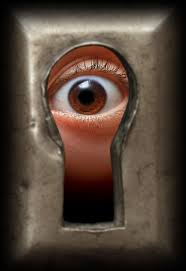 6.3 Voyeurisme informatique
50
Le criminel observe ou enregistre une personne dans un environnement privé
Même si la victime n’est pas identifiable
Facilitations du moyen informatique
À distance, pas de contact personnel
P.ex. à travers un téléphone cellulaire
Facilite le partage et la distribution de matériel obtenu
Ce partage et distribution sont aussi des infractions
Aspects criminels
51
Infraction contre la protection de l’intimité (privacy)
Infraction de type sexuel
Exploitation sexuelle d’une personne
Indicateur d’un désordre sexuel qui pourrait conduire à autres infractions plus graves
Code criminel: voyeurisme
52
162 (1) Commet une infraction quiconque, subrepticement, observe, notamment par des moyens mécaniques ou électroniques, une personne — ou produit un enregistrement visuel d’une personne — se trouvant dans des circonstances pour lesquelles il existe une attente raisonnable de protection en matière de vie privée, dans l’un des cas suivants :
a) la personne est dans un lieu où il est raisonnable de s’attendre à ce qu’une personne soit nue, expose ses seins, ses organes génitaux ou sa région anale ou se livre à une activité sexuelle explicite;
b) la personne est nue, expose ses seins, ses organes génitaux ou sa région anale ou se livre à une activité sexuelle explicite, et l’observation ou l’enregistrement est fait dans le dessein d’ainsi observer ou enregistrer une personne;
c) l’observation ou l’enregistrement est fait dans un but sexuel.
…
(4) Commet une infraction quiconque imprime, copie, publie, distribue, met en circulation, vend ou rend accessible un enregistrement ou en fait la publicité, ou l’a en sa possession en vue de l’imprimer, de le copier, de le publier, de le distribuer, de le mettre en circulation, de le vendre, de le rendre accessible ou d’en faire la publicité, sachant qu’il a été obtenu par la perpétration de l’infraction prévue au paragraphe (1).
Publication d’images intimes
53
162.1 (1) Quiconque sciemment publie, distribue, transmet, vend ou rend accessible une image intime d’une personne, ou en fait la publicité, sachant que cette personne n’y a pas consenti ou sans se soucier de savoir si elle y a consenti ou non, est coupable :
….
Définition de image intime
(2) Au présent article, image intime s’entend d’un enregistrement visuel  —  photographique, filmé, vidéo ou autre  —  d’une personne, réalisé par tout moyen, où celle-ci :
a) y figure nue, exposant ses seins, ses organes génitaux ou sa région anale ou se livrant à une activité sexuelle explicite;
b) se trouvait, lors de la réalisation de cet enregistrement, dans des circonstances pour lesquelles il existe une attente raisonnable de protection en matière de vie privée;
c) a toujours cette attente raisonnable de protection en matière de vie privée à l’égard de l’enregistrement au moment de la perpétration de l’infraction.
(3) Nul ne peut être déclaré coupable d’une infraction visée au présent article si les actes qui constitueraient l’infraction ont servi le bien public et n’ont pas outrepassé ce qui a servi celui-ci.
Point de réflexion: différences
54
Leurre:
Victime est un mineur
Comportement persuasif pour établir confiance
But final: infraction sexuelle ou enlèvement
Harcèlement
Victime mineur ou majeur
Comportement menaçant répété
But final: causer une crainte
Intimidation - bullying
Semblable à l’harcèlement, mais pour contrôler
Le contraindre à faire ou ne pas faire quelque chose
Normalement dans un contexte social
Voyeurisme
Victime mineur ou majeur
Comportement invasif de la vie privée
But final: visionner ou enregistrer
Le voyeurisme pourrait être le but du leurre
6.4 Doxing (ou Doxxing)
55
Accumuler, investiguer les documents et informations d’un sujet, dans le but de les publier plus tard pour lui nuire
P.ex. sur les réseaux sociaux
Adresse, no de téléphone, No d’assurance sociale, No de carte de crédit, habitudes, opinions, informations sur sa famille,  etc.
Le mot vient de ‘docs’ ou ‘documents’
Les informations pourraient être toutes vraies, dans ce cas ce n’est pas une diffamation!
C’est un attentat à la vie privée, plus difficilement punissable
Aussi utilisé par des employés mécontents
Accumuler des documents dans l’intention de possiblement les publier plus tard
Pas criminel en soi, peut conduire à des actes criminels plus tard
Intimidation, harcèlement, extorsion
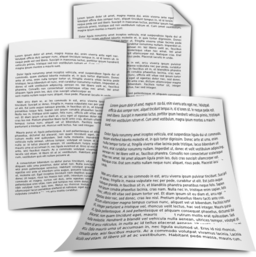 Doxing, Raisons
56
Pas d’avantage économique immédiat attendu, mais plutôt une satisfaction ‘morale’ ou politique:
Compétition: se mettre dans une situation de supériorité par rapport à la victime, lui montrer qu’elle est vulnérable, la plonger dans le ridicule
intimidation
Revanche, p.ex. d’une injustice que la victime pourrait avoir commis dans le point de vue du responsable
Politique: obtenir un avantage politique par rapport à la victime, dévoilant des faits qui pourraient mettre en question sa réputation
Exposer la victime à des actions criminelles ultérieures, pex de tiers
Pour en savoir plus sur le doxing
57
http://www.lemonde.fr/pixels/article/2017/11/21/doxing-pourquoi-certains-internautes-divulguent-les-donnees-privees-de-leurs-cibles_5218143_4408996.html
6.5 Sextos, Sexting
58
Envoi ou réception d'images de nature sexuelle, reliées à la victime, souvent par l’intermédiaire d'un téléphone portable
La victime peut développer un sentiment d’honte, d’exclusion ou culpabilité
But: harcèlement, intimidation, extorsion
6.6 Autres lois pour la moralité
59
En plus des articles précédents, le code criminel contient un bon nombre d’articles pour la protection des personnes, mineurs ou non, contre activités d’ordre sexuel qui peuvent être poursuivie à l’aide de réseaux d’ordinateurs, sites sociaux etc.
Ces articles ne mentionnent pas explicitement les moyens informatiques
Ils considèrent parfois des comportements similaires, avec beaucoup de possibilités de cumul de chefs d’accusation
Comme les arts. précédents, ils sont dans la 
 PARTIE V - Infractions d’ordre sexuel, actes contraires aux bonnes moeurs, inconduite
Quelques titres
60
152: Incitation à des contacts sexuels
153 (1): Exploitation sexuelle
171.1(1) Rendre accessible à un enfant du matériel sexuellement explicite
172(1) Corruption d’enfants
173(1) Actions indécentes
173(2) Exibitionnisme
174(1) Nudité
Faux renseignements et autres
61
Faux renseignements
372 (1) Commet une infraction quiconque, avec l’intention de nuire à quelqu’un ou de l’alarmer, transmet ou fait en sorte que soient transmis par lettre ou tout moyen de télécommunication des renseignements qu’il sait être faux.
Communications indécentes
(2) Commet une infraction quiconque, avec l’intention d’alarmer ou d’ennuyer quelqu’un, lui fait ou fait à toute autre personne une communication indécente par un moyen de télécommunication.
Communications harcelantes
(3) Commet une infraction quiconque, sans excuse légitime et avec l’intention de harceler quelqu’un, communique avec lui de façon répétée ou fait en sorte que des communications répétées lui soient faites, par un moyen de télécommunication.
6.7 Autres crimes contre la personne
62
Le ‘meurtre sur Internet’ se réfère encore à des meurtres organisés sur l’Internet mas exécutés en personne
https://fr.wikipedia.org/wiki/Meurtre_sur_Internet#cite_note-xent.com-15
Mais avec l’évolution des applications de l’Internet, malheureusement il n’y a pas de limites aux activités criminelles qui peuvent être perpétrées directement
Supposons que les personnes soient connectées par des terminaux de réalité virtuelle ou haptiques, alors presque tous les crimes qui sont possibles en personne pourraient devenir réalisables, comme agression physique, possiblement homicide, etc.
Les robots et drones dans leurs différentes formes peuvent exécuter toutes sortes d’actions criminelles, normalement la responsabilité revient à ceux qui les contrôlent
Les ordis embarqués dans les équipements médicaux peuvent être piratés
https://www.hg.org/legal-articles/when-virtual-crimes-become-crimes-irl-40723
Il y a toute une littérature sur les responsabilités morales et légales dans la robotique
De retour aux catégories principales
63
1) L’ordinateur comme cible d’infraction
2) Les données cible d’infraction
3) La fraude, le vol et les infractions reliées
4) Les extorsions, le chantage 
5) Contenu défendu
6) Infractions contre la personne
7) Infractions contre les organisations
8) La criminalité organisée
9) Aspects politiques
10) Aspects internationaux
7. Infractions contre les organisations
64
Toute activité pour endommager une organisation, normalement commerciale
Ces activités tombent normalement dans les catégories déjà vues
Endommagement d’équipement, infractions contre les données, doxing, Déni de service, fraudes, extorsions …
L’espionnage industriel est un cas notable
Vol et revente de documents concernant:
Stratégies industrielles et commerciales
Descriptions détaillées de produits en cours de développement
Vol de Propriété intellectuelle
65
Sujet de grande actualité, notamment le président Trump en avait fait un de ses chevaux de bataille
Certains pays cherchent à reprendre un retard dans le développement tech utilisant différentes techniques d’espionnage
À travers frontières internationales
Code criminel
66
391 (1) Commet une infraction quiconque sciemment, par supercherie, mensonge ou autre moyen dolosif, obtient, communique ou rend accessible des secrets industriels.
(2) Commet une infraction quiconque sciemment obtient, communique ou rend accessible des secrets industriels sachant qu’il ont été obtenus par suite de la commission de l’infraction prévue au paragraphe (1).
…
(4) Il est entendu que nul ne commet l’infraction prévue aux paragraphes (1) ou (2) dans le cas où le secret industriel a été obtenu à la suite d’une mise au point indépendante ou uniquement en raison de la rétro technique.
(5) Pour l’application du présent article, secret industriel s’entend des renseignements qui, à la fois :
a) ne sont pas généralement connus dans une industrie ou un commerce qui utilise ou peut utiliser ces renseignements;
b) ont une valeur économique du fait qu’ils ne sont pas généralement connus;
c) font l’objet de mesures raisonnables dans les circonstances pour en protéger le caractère confidentiel.
La loi sur la protection de l’information: surtout, espionnage
67
http://laws-lois.justice.gc.ca/PDF/O-5.pdf
Contient des normes concernant, entre autres:
Communication illicite de renseignements
Falsification de rapports et de documents
Communication de renseignements protégés
Acceptation de communiquer secrètement des renseignements à une entité étrangère
Communication de secrets industriels
Avec pénalités dans chaque cas
Ne mentionne pas les moyen informatiques
Point de réflexion
68
Une personne est accusée d’espionnage industriel, comment pourrait-elle chercher à se défendre?
Rétro technique: pas criminelle
69
= Ingénierie inverse ou Reverse engineering
Analyser un produit fini (qui peut être un logiciel d'application ou une puce) pour connaître la manière dont celui-ci a été conçu ou fabriqué, afin de le reproduire
Exemple: décryptage de code obfusqué
De retour aux catégories principales
70
1) L’ordinateur comme cible d’infraction
2) Les données cible d’infraction
3) La fraude, le vol et les infractions reliées
4) Les extorsions, le chantage 
5) Contenu défendu
6) Infractions contre la personne
7) Infractions contre les organisations
8) La criminalité organisée
9) Aspects politiques
10) Aspects internationaux
La criminalité informatique organisée
71
L’espace internet ouvre des énormes possibilités à la criminalité organisée
Plus ou moins toutes les activités criminelles déjà discutées peuvent être perpétrées par des organisations établies à l’aide d’outils informatiques
Un des aspects plus dangereux est que ces activités peuvent être exécutées à travers frontières nationales, créant des difficultés pour l’investigation ainsi que des problèmes de juridiction
Le blanchiment – recyclage de fonds (money laundering)
72
Le blanchiment ou recyclage de fonds est le nom de toute une vaste série de techniques par lesquelles des fonds obtenus de manière criminelle (souvent en comptant) sont transformés dans des fonds d’apparence légale
Pour cacher la provenance réelle des fonds
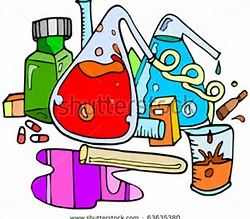 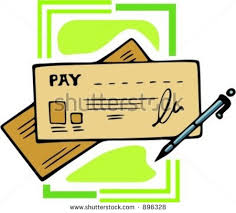 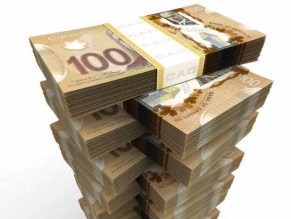 $$
$$
Argent apparemment
propre
Argent sale
Technique : dispersion et mélange
73
$$
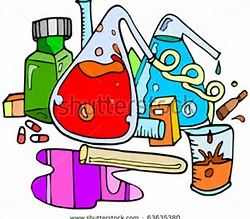 $$
$$
Disperser l’argent mal obtenu dans un réseau de possibilités financières
Si possible le mélanger avec de l’argent propre, 
De manière que son origine devienne difficile à déterminer
Sans l’informatique
74
Un criminel obtient des fonds liquides dans la vente de drogues
Il investit ces fonds dans un restaurant qui produit des revenus apparemment légaux
Il mélange les revenus légaux avec les illégaux 
P.ex. pourrait payer les employés en partie en comptant  
Les criminels utilisent des dizaines de méthodes pour blanchir l’argent, quelques unes très complexes, impliquant plusieurs méthodes en composition
V. Wikipedia, Blanchiment d’argent, aussi en anglais
L’informatique a ajouté beaucoup de possibilités
Avec les moyens informatiques
75
Utilisant les jeux
Délinquant utilise l’argent sale pour des jeux informatiques
Les revenus des jeux deviennent de l’argent blanchi
Variations de la même idée avec bitcoins, possiblement impliquant différents pays
Le délinquant pourrait être le propriétaire du casino … 
Utilisant le commerce en ligne
Délinquant crée des comptes PayPal 
Ou des cartes de crédits fictives …
Pourraient être au nom de personnes inexistantes
Il crée aussi des compagnies EBay qui vendent des produits fictifs
Il achète lui-même ces produits et il les paie avec l’argent des comptes ou des cartes de crédit
Il encaisse les gains des compagnies … argent blanchi
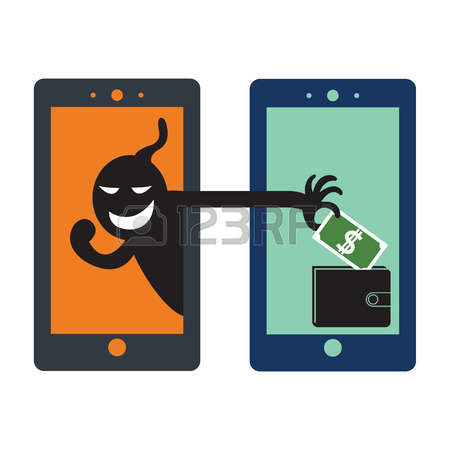 Et encore …
76
Utilisant des travailleurs fictifs
Mulets, hommes de paille
Payer généreusement des personnes en les obligeant à retourner une partie de leur salaire aux criminels
Possiblement à travers investissements ou achats fictifs
V. les nombreux pourriels promettant des salaires …
Le travailleur risque d’être accusé de complicité
Complexifier et mélanger …
77
Diviser l’argent et utiliser nombreux moyens différents en combinaison!
Plusieurs jeux, plusieurs commerces …
Utiliser plusieurs cartes de crédits que les délinquants contrôlent
Utiliser des compagnies et des cartes de crédits dans plusieurs pays
Etc. etc. 
Tout ceci, restant assis à l’ordi …
Utilisation de cryptomonnaies
78
Les cryptomonnaies comme le Bitcoin ou Ether ne permettent normalement pas de connaître la destination des fonds
Transactions et livres comptables sont encryptés
Mais un usager peut se trahir
Pex l’usager pourrait être obligé de s’identifier quand il échange le bitcoin en monnaie d’un pays
Utilisant les informations échappées, les investigateurs peuvent être capables de retracer toutes les activités de l’usager
Car ces systèmes gardent une histoire complète, même si encryptée, de toutes les transactions
Loi canadienne contre le recyclage de fonds
79
La manière principale de trouver les cas de recyclage de fonds est de
Obliger à une comptabilité détaillée, et la contrôler
Surtout de la part des banques et institutions financières qui pourraient recevoir les fonds 
La loi contre le recyclage des fonds oblige les institutions financières à contrôler rigoureusement tous les transferts de fonds et à signaler à la police toute opération suspecte
Sous peine de fortes amendes
Loi détaillée, prescrivant un grand nombre de contrôles comptables
Loi sur le recyclage de fonds(blanchiment d’argent ou autres produits)
80
Officiellement: Loi sur le recyclage des produits de la criminalité et le financement des activités terroristes 
http://laws-lois.justice.gc.ca/fra/lois/P-24.501
Cette loi ne vise pas particulièrement le crime informatique, mais elle est reliée et donc il faut en tenir compte
Voir aussi la mention des ‘autres produits’, p.ex. recyclage d’armements
Elle considère des centaines d’infractions possibles
Tant de la part des criminels
Que de la part d’institutions financières qui doivent contrôler les transactions et dénoncer le anomalies
V. infractions détaillées dans un règlement relié:
http://laws-lois.justice.gc.ca/fra/reglements/DORS-2007-292/page-2.html#docCont
Un épisode réel
81
La Financière XXX a confirmé lundi que sa division bancaire était l’établissement mis à l’amende l’an dernier pour 1,15 M$ par l’agence fédérale de lutte contre le blanchiment d’argent pour ce qui avait alors été décrit comme des «écarts de conduite administratifs», rapporte La Presse canadienne.
En avril 2016, le Centre d’analyse des opérations et déclarations financières du Canada (CANAFE) a imposé une pénalité de 1,15 M$ à cette financière pour avoir omis de rendre compte d’une transaction suspecte et de divers transferts d’argent.
Point de réflexion
82
Pourquoi les contrôles détaillés de la comptabilité sont des moyens efficaces contre le recyclage de fonds
Le ‘crime comme service’
83
Dans l’infonuagique, on parle de
IaaS, Infrastructure comme service
PaaS, Platform comme service
SaaS, Software comme service
Et autres … voici donc l’idée de Crime comme service
Commerce d’outils informatiques et de maliciels déjà prêts à frapper et loués à des criminels
Commerce de données qui peuvent rendre possibles des activités criminelles
Mots de passe, informations financières …
La « toile obscure » est pleine de ça
Loi applicable dans un cas particulier
84
342.2 (1) Quiconque, sans justification ou excuse légitime, fabrique, possède, vend, offre en vente ou écoule des instruments, ou des pièces de ceux-ci, particulièrement utiles à la commission d’une infraction prévue à l’art. 342(1), dans des circonstances qui permettent de conclure raisonnablement qu’ils ont été utilisés, sont destinés ou étaient destinés à la commission d’une telle infraction, est coupable :
…
Cette loi s’applique seulement aux infractions concernant les cartes de crédit (art. 342(1))
Dans d’autre cas, le fournisseurs de ces outils pourrait être accusé de complicité ou de facilitation (art. 467.1(1))
De retour aux catégories principales
85
1) L’ordinateur comme cible d’infraction
2) Les données cible d’infraction
3) La fraude, le vol et les infractions reliées
4) Les extorsions et le chantage
5) Contenu défendu
6) Infractions contre la personne
7) Infractions contre les organisations
8) La criminalité organisée
9) Aspects politiques
10) Aspects internationaux
9. Aspects politiques
86
Cyberterrorisme
Espionnage ou endommagement de données et d’équipement d’importance civile, policière ou militaire
Types:
Simple, non structuré
Attaques simples, possiblement utilisant outils et technique existants
Avancé, structuré
Voir Menace persistante avancée, déjà mentionnée
Complex, coordonné
Utilisation de plusieurs moyens coordonnés capable de créer des difficultés majeures et variées
On peut penser que les terroristes peuvent être seulement des individus ou groupes organisés, mais on parle aussi de ‘terrorisme d’état’
Différent d’une guerre
Le code criminel: Art. 83.1considère de manière très générale les actes criminels commis au nom d’un but, d’un objectif ou d’une cause de nature politique, religieuse ou idéologique
Article un peu long, SVP le consulter
Terrorisme
87
La partie II.1 du Code Criminel est intitulée: « Terrorisme »
Elle considère, dans sections séparées:
Le financement du terrorisme
Inscription d’entités terroristes
Saisie, blocage, confiscation des biens
Participer, faciliter, donner des instructions et héberger
Incitation à craindre des activités terroristes
Fraude électorale
88
Dans quelques pays, le vote est entièrement électronique
Mais malheureusement l’équipement informatique peut être piraté
Donc plusieurs pays exigent encore des bulletins papier pour pouvoir recontrôler manuellement
Attribué à Staline: 
Ce ne sont pas les votes qui comptent, c’est ceux qui comptent les votes …
De retour aux catégories principales
89
1) L’ordinateur comme cible d’infraction
2) Les données cible d’infraction
3) La fraude, le vol et les infractions reliées
4) Les extorsions et le chantage 
5) Contenu défendu
6) Infractions contre la personne
7) Infractions contre les organisations
8) La criminalité organisée
9) Aspects politiques
10) Aspects internationaux
10. Aspects internationaux
90
La guerre informatique
Les cybercriminels qu’on voit sont surtout des individus, utilisant des moyens simples et ingénieux
Et parfois seulement à fins de curiosité et démonstration
Les grandes nations ont des moyens beaucoup plus importants que les cybercriminels
Centaines de chercheurs, parques d’outils informatiques de grande performance
Capables d’exécuter les ‘menaces persistantes avancées’, ‘advanced persistent threat’
Une guerre future pourrait être gagnée sans un seul coup de fusil, simplement mettant à terre l’infrastructure informatique d’une nation
Probablement des moyens importants de guerre informatique ont déjà été mis en place par plusieurs des pays les plus avancés
En attente du moment d’être déclenchés!

L’espionnage international
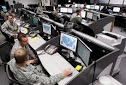 Exemples
91
Déni de service contre pays considérés hostiles
L’Estonie a subi un attaque massif et multiforme en 2007 v. infos sur Toile
Le Libéria aussi en 2016 par Déni de Service massif, mais ceci apparemment afin de démonstration seulement
Endommagement d’équipement contrôlable par internet
Sabotage des centrifuges nucléaires de l’Iran utilisant des virus propagés de manière banale ….
Vol de renseignements secrets, notamment d’importance militaire
Contrôle d’élections à distance …
Manuel de Tallinn (2013 et 2017)
92
Le Manuel de Tallin de l’OTAN cherche à créer un cadre règlementaire pour les conflits informatiques entre états
Motivé par les attaques contre l’Estonie en 2007: surtout DDoS
Il vise à créer des règles sur les cyberconflits conformes à celles qui existent déjà pour les conflits ordinaires
https://www.peacepalacelibrary.nl/ebooks/files/356296245.pdf
https://fr.wikipedia.org/wiki/Manuel_de_Tallinn
Manuel de Tallinn
93
Pas un traité, seulement un manuel d’interprétation
Mais ses conclusions sont très bien documentées et ont reçu une large reconnaissance
Basé sur une analyse des règles de droit international des guerre traditionnelles
Conventions de La Haye, de Genève, autres reliées
Transpose ces règles à la guerre informatique
Dans ce sens, on pourrait considérer que ses recommandations sont déjà loi internationale
Pose des règles pour prévenir l’escalade de la violence
P.ex. pays attaqué dans l’espace informatique, est-il autorisée à se défendre physiquement?
Exemples de principes énoncés:
94
Règle 13: Un état qui est cible de cyber-opérations qui évoluent jusqu’au niveau d’attaque armé peut exercer son droit à l’auto-défense. La question, si un attaque cybernétique constitue attaque armé dépend de son échelle et effets
Règle 14: L’utilisation de la force contre opérations cybernétiques entreprises pas un État dans le cadre de son droit à l’auto-défense doit être nécessaire et proportionné
Question pour réflexion
95
Pourrait un pays gagner une guerre avec des moyens seulement informatiques?
Probablement oui!
Car des attaques info dans des infrastructures insuffisamment protégées pourraient complètement mettre à terre un adversaire
Systèmes électriques et de distribution d’énergie
Systèmes de transports
Armements
Rien ne fonctionne plus, même dans les industries, dans les maisons!
Conclusions
96
Presque tous les crimes traditionnels peuvent être reproduits et renforcés par l’informatique
Ainsi que des crimes auparavant difficiles ou impossibles
L’échelle peut devenir énorme
Des petits gains pour chaque infraction peuvent produire des gains totaux considérables
Le criminel peut être difficile à identifier ou à punir
Activités de plus en plus dangereuses dans la mesure où nous dépendons de de plus en plus de l’informatique
Le code pénal traditionnel s’applique, mais aussi il y a des nouvelles lois motivées par les nouvelles possibilités informatiques
Questions de révision
97
Quelle est la différence principale entre les infractions de leurre et les infractions de cyberharcèlement. Expliquer.
Mentionner au moins deux armes qui peuvent être utilisées dans une guerre informatique. Donner un exemple pratique d’utilisation de chacune.
Dans certains pays, on pourrait considérer qu’il y a contradiction entre les lois contre le contenu haineux et autres principes, lesquels?
Questions de révision
98
Nous recevons parfois des pourriels nous proposant des salaires pour travailler à la maison. Quelles infractions informatiques peuvent se cacher derrière cela?